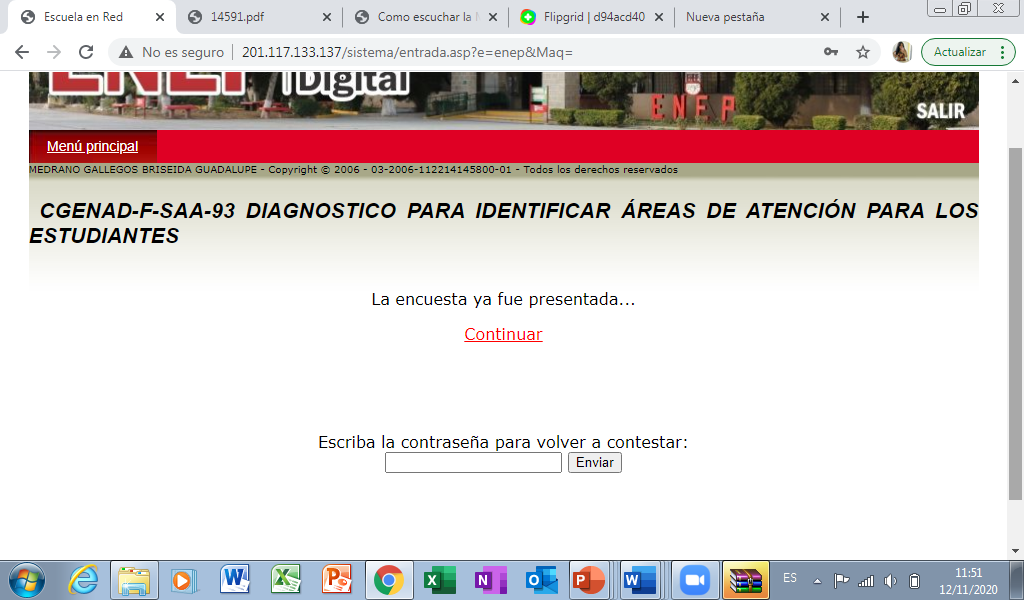 Briseida Guadalupe Medrano Gallegos #11